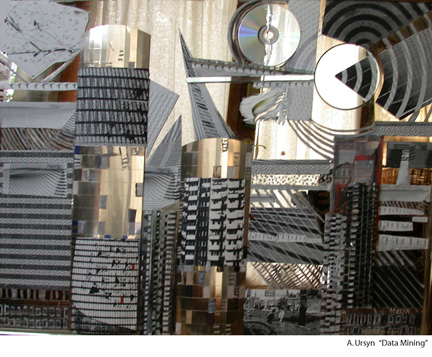 Data Mining
Data Fusion

Kathy Chiang
Upstate 2010
http://www.ursyn.com/twod/pages/Data%20Mining.htm
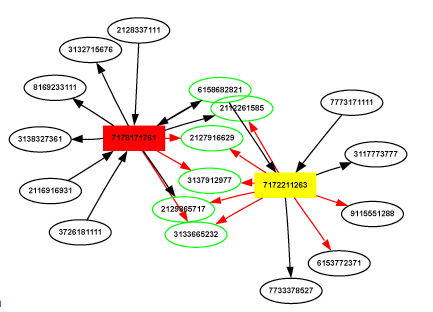 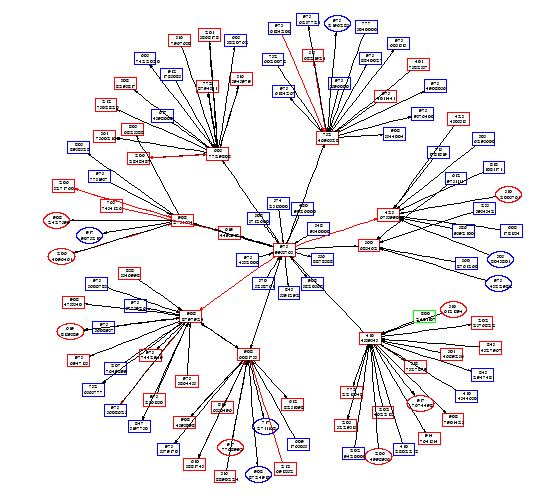 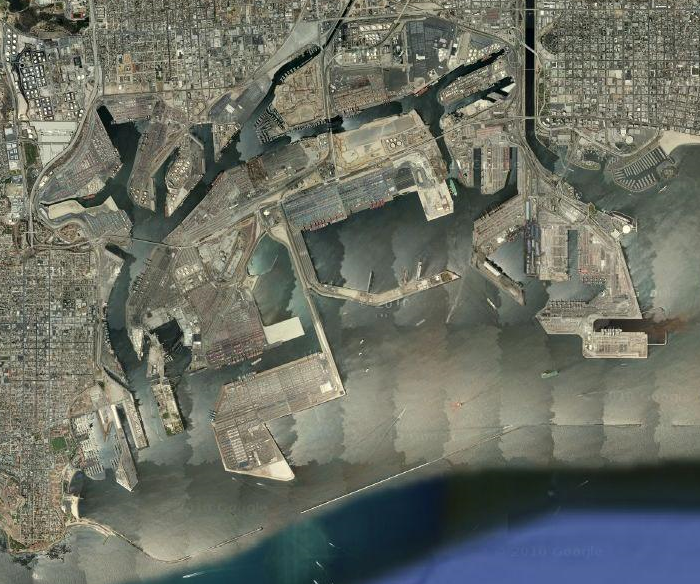 Los Angeles Harbor      --google maps
Data Mining
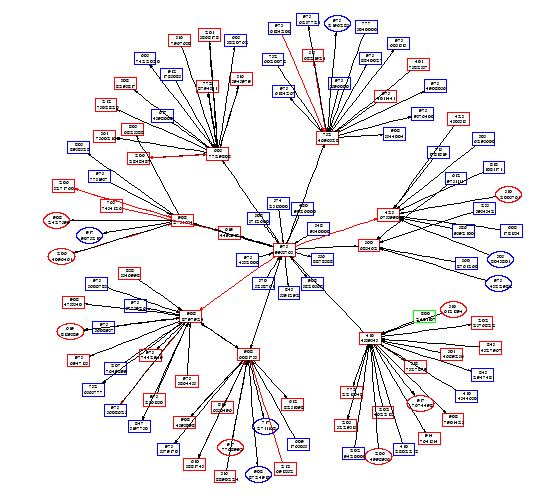 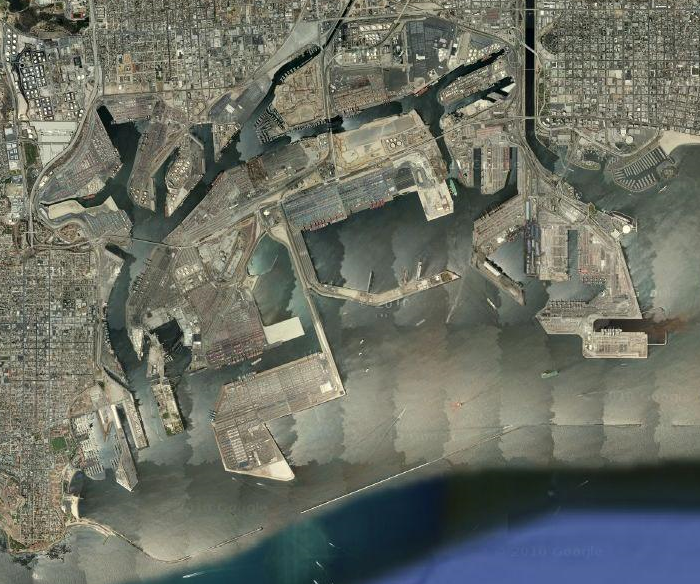 Data Fusion
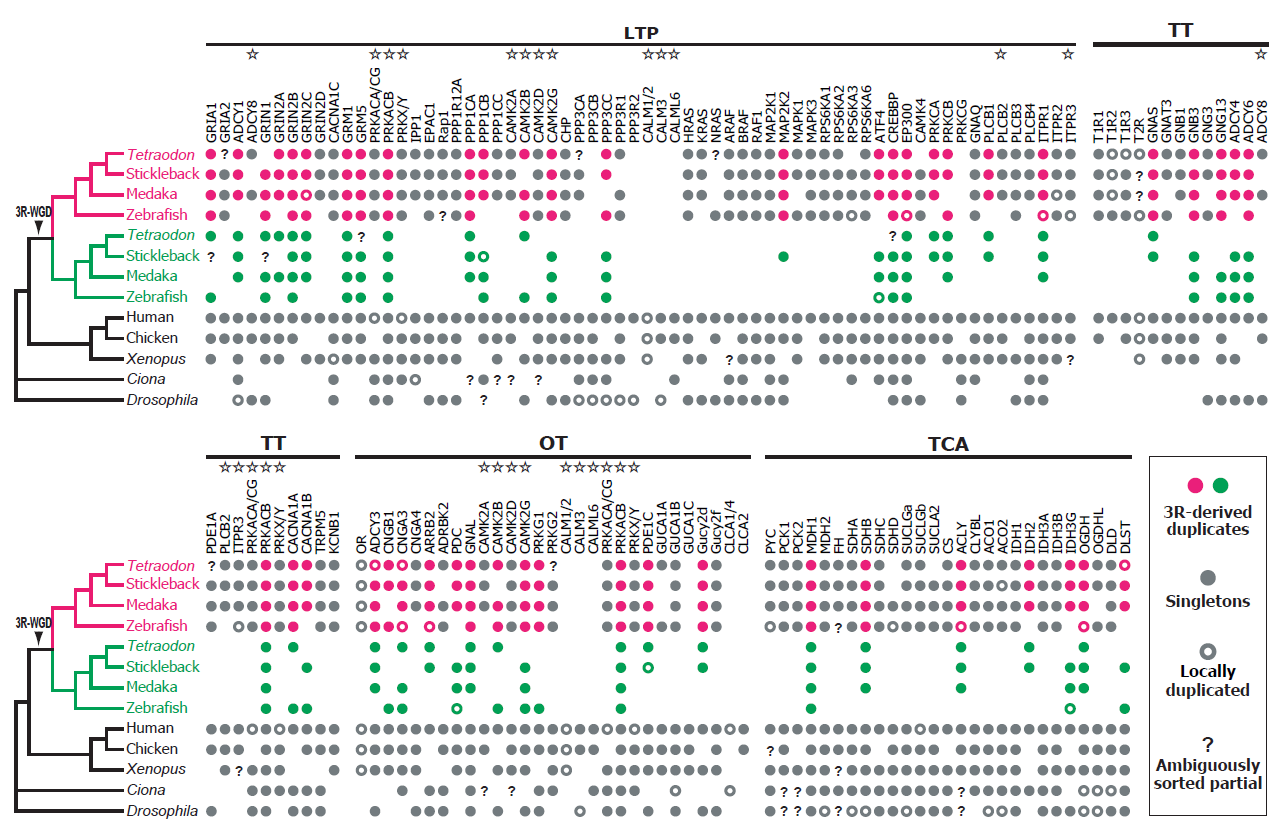 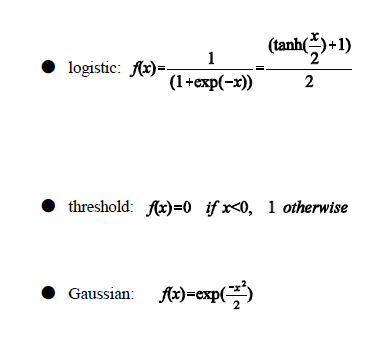 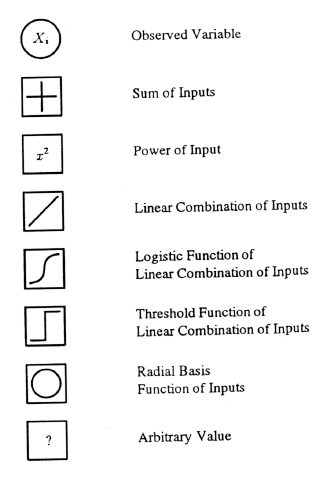 Algorithms
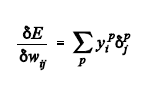 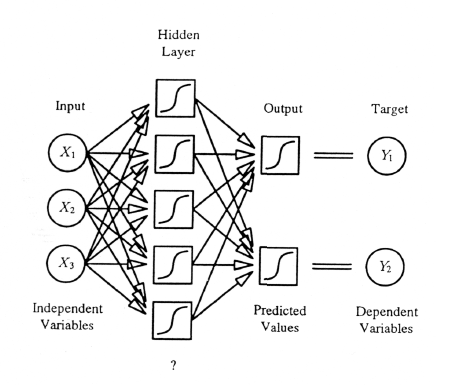 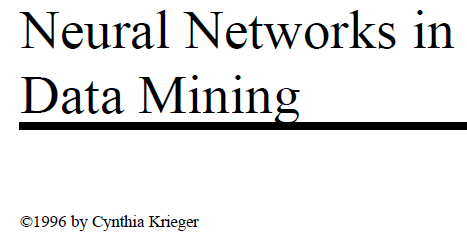 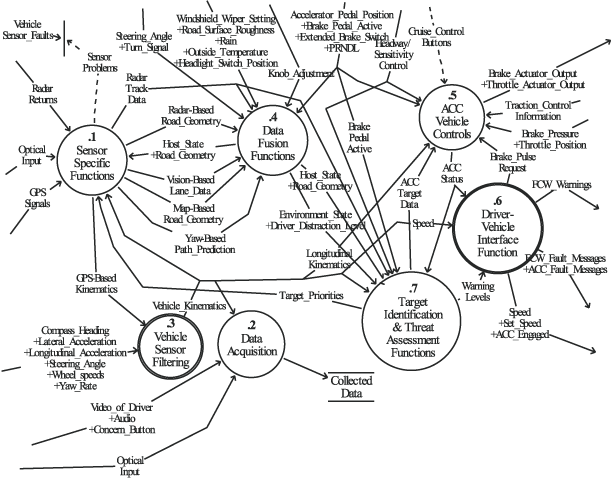 “automatically or semi-automatically transforming information from different sources and different points in time into a representation that provides effective support for human or automated decision making”
Bostrom, H.   On the Definition of Information Fusion as a Field of Research
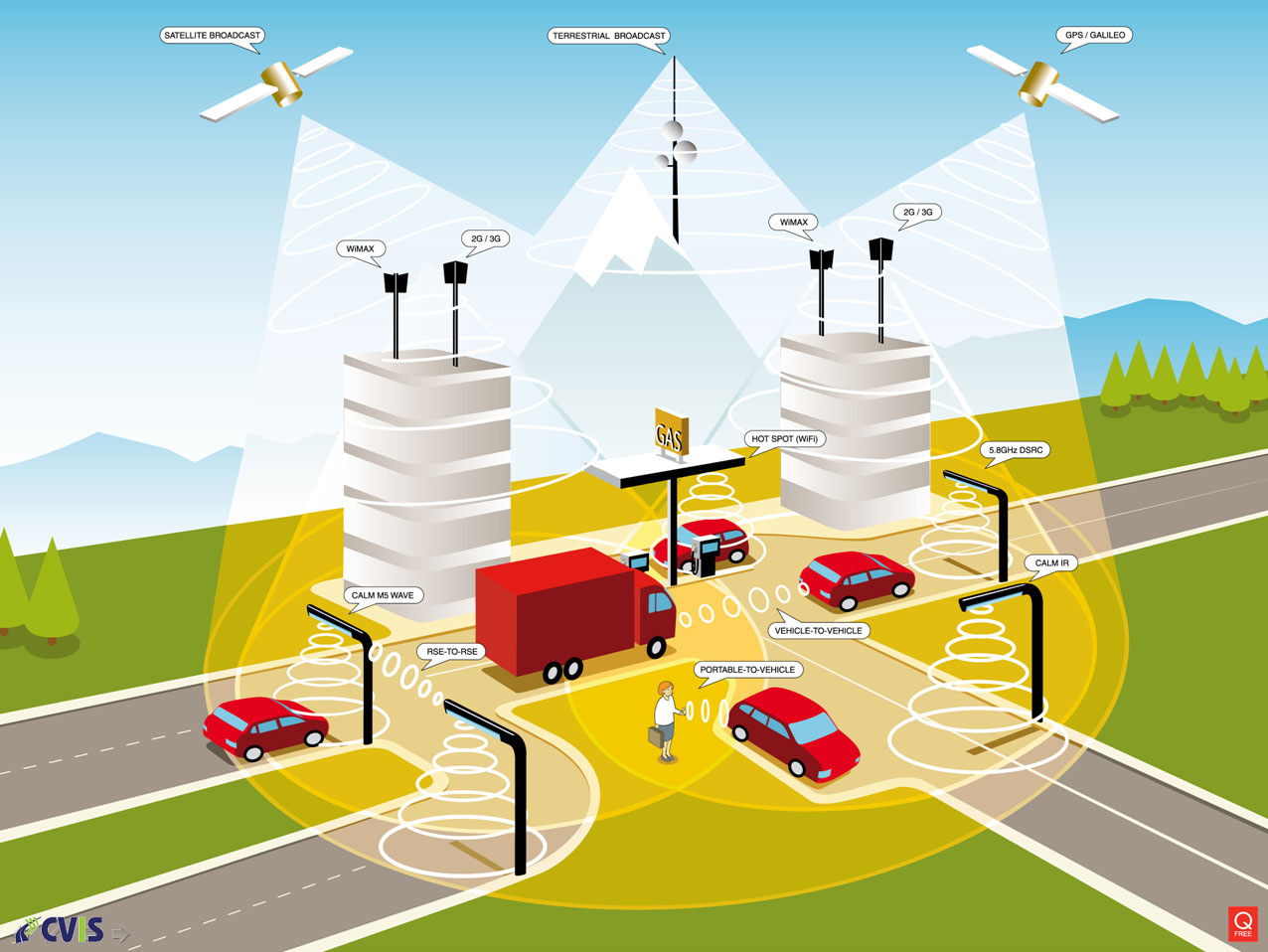 http://cvis.odeum.com/images/CVIS_CALM_copyrights.jpg
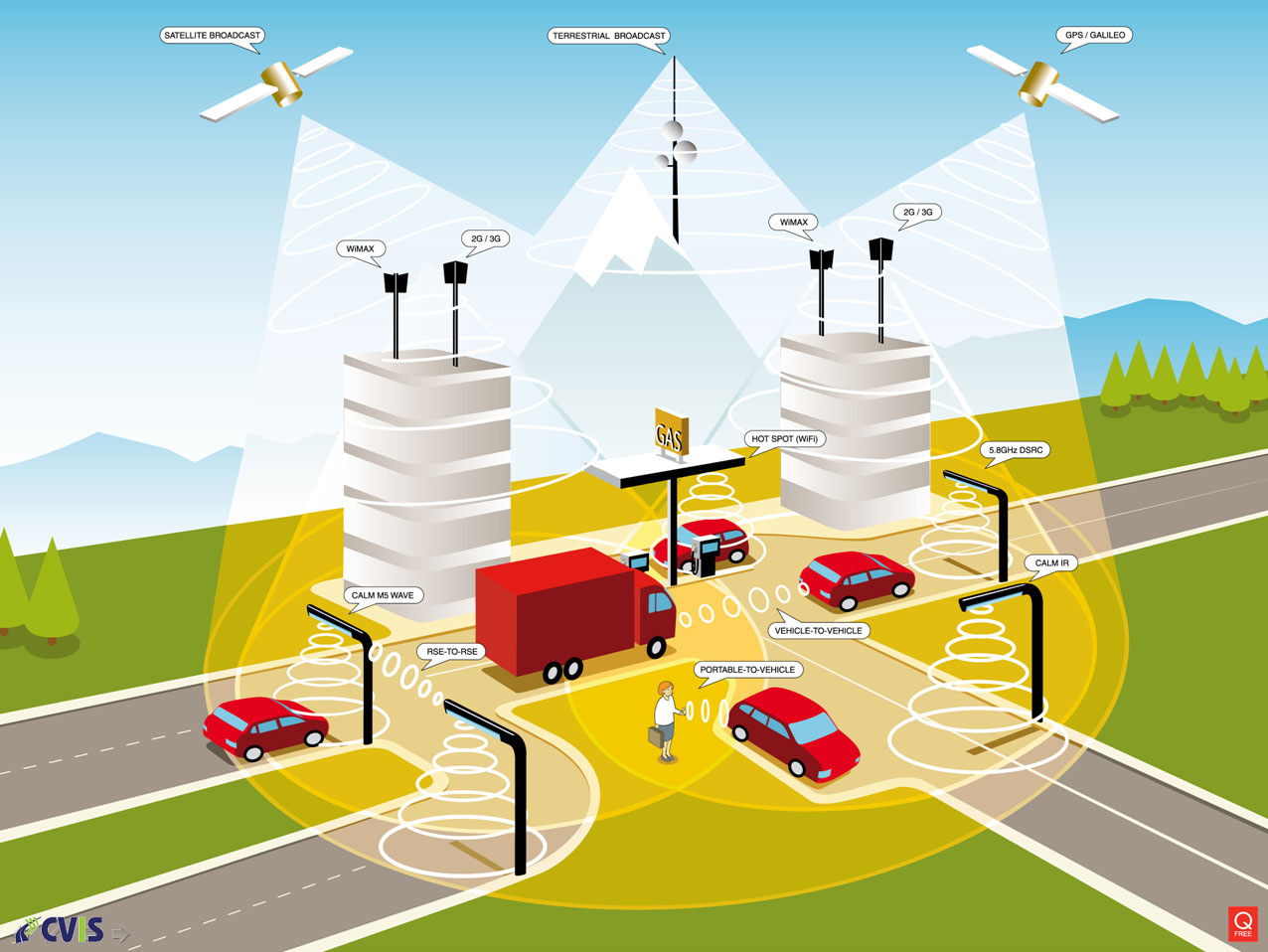 Temporal, dynamic
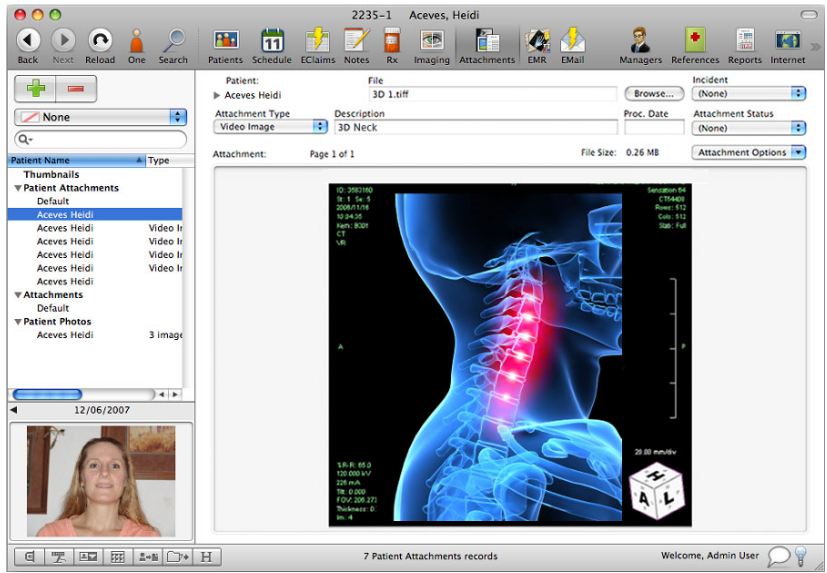 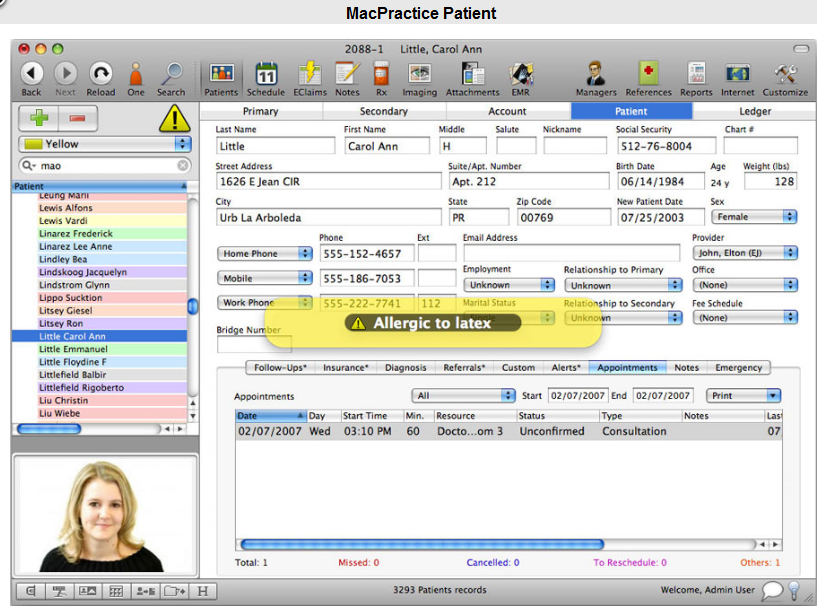 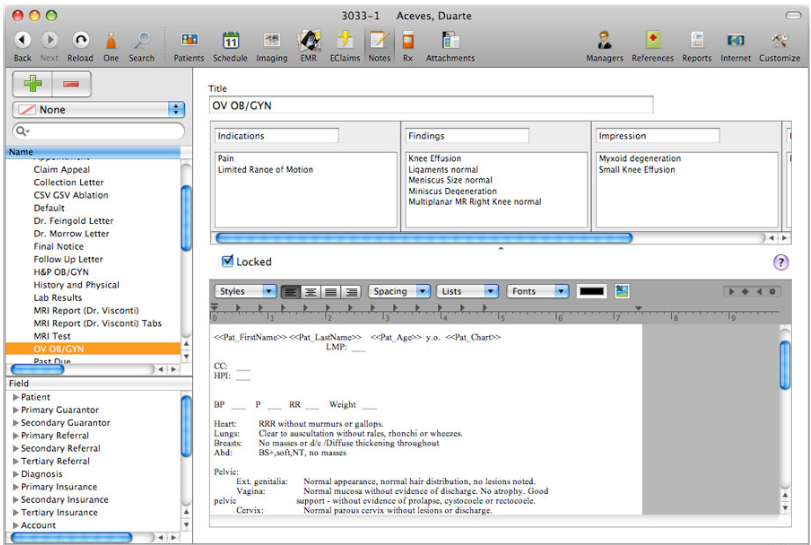 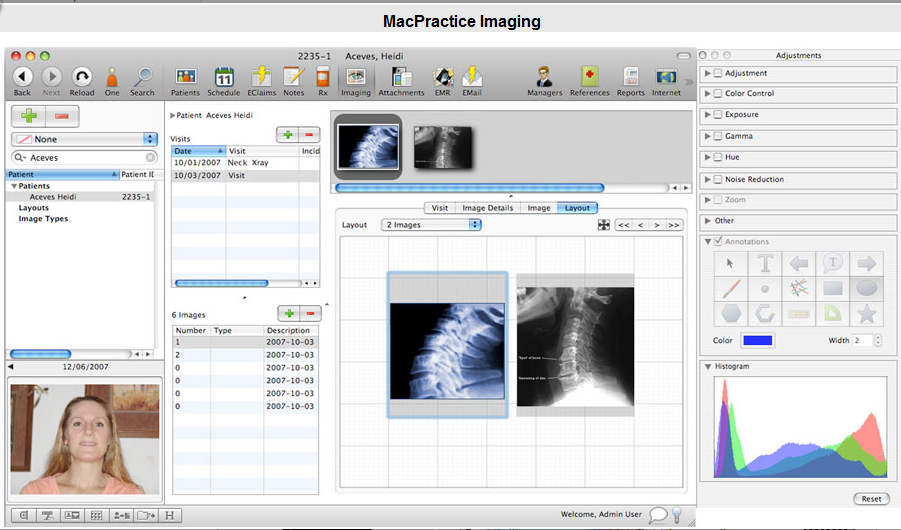 http://www.macris.com/mp/dc/emr/
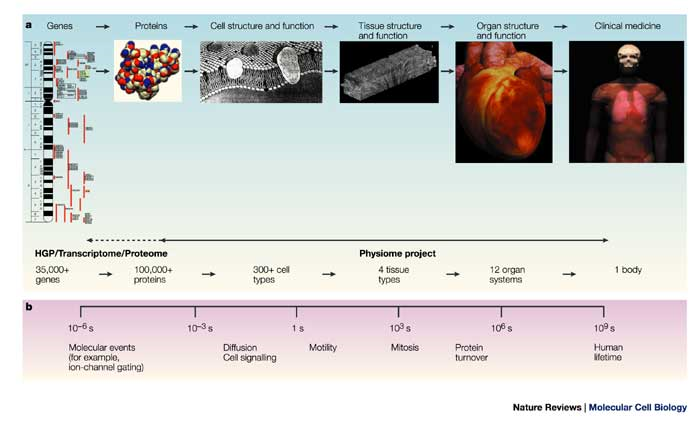 Integration from proteins to organs: the Physiome Project
Peter J. Hunter and Thomas K. Borg
Nature Reviews Molecular Cell Biology 4, 237-243 (March 2003)
doi:10.1038/nrm1017
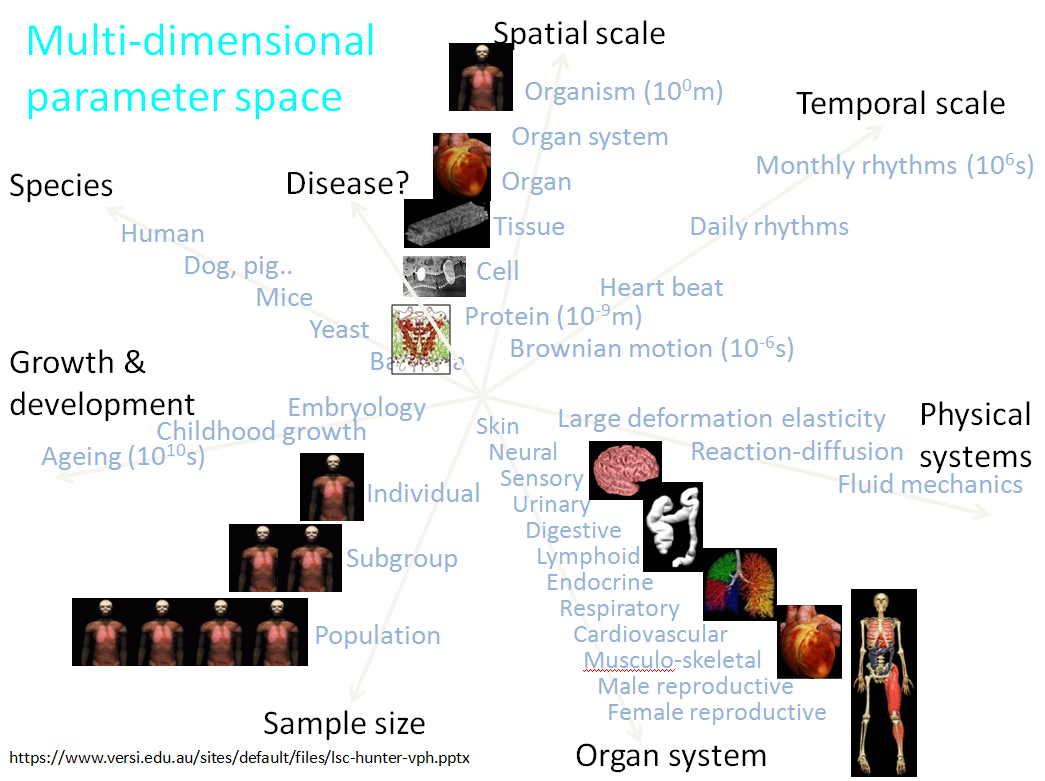 Expertise
Scales
DATA
Scales
Dynamic
Algorithms
Expertise
Libraries
Algorithms
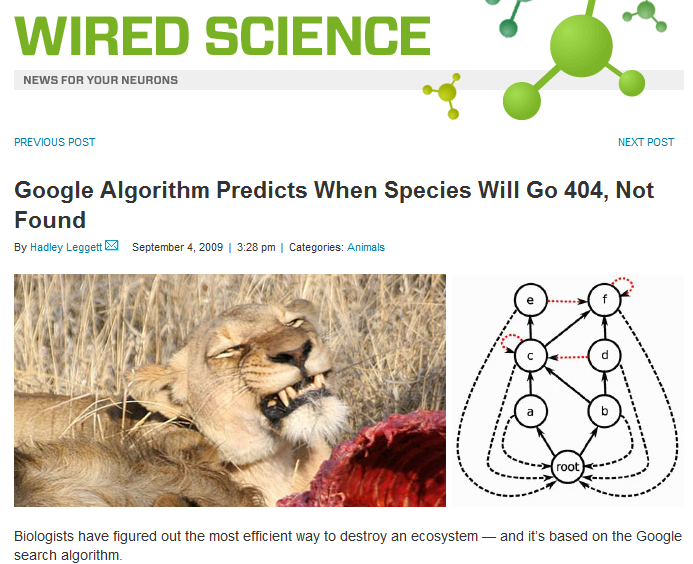 http://www.wired.com/wiredscience/2009/09/googlefoodwebs/
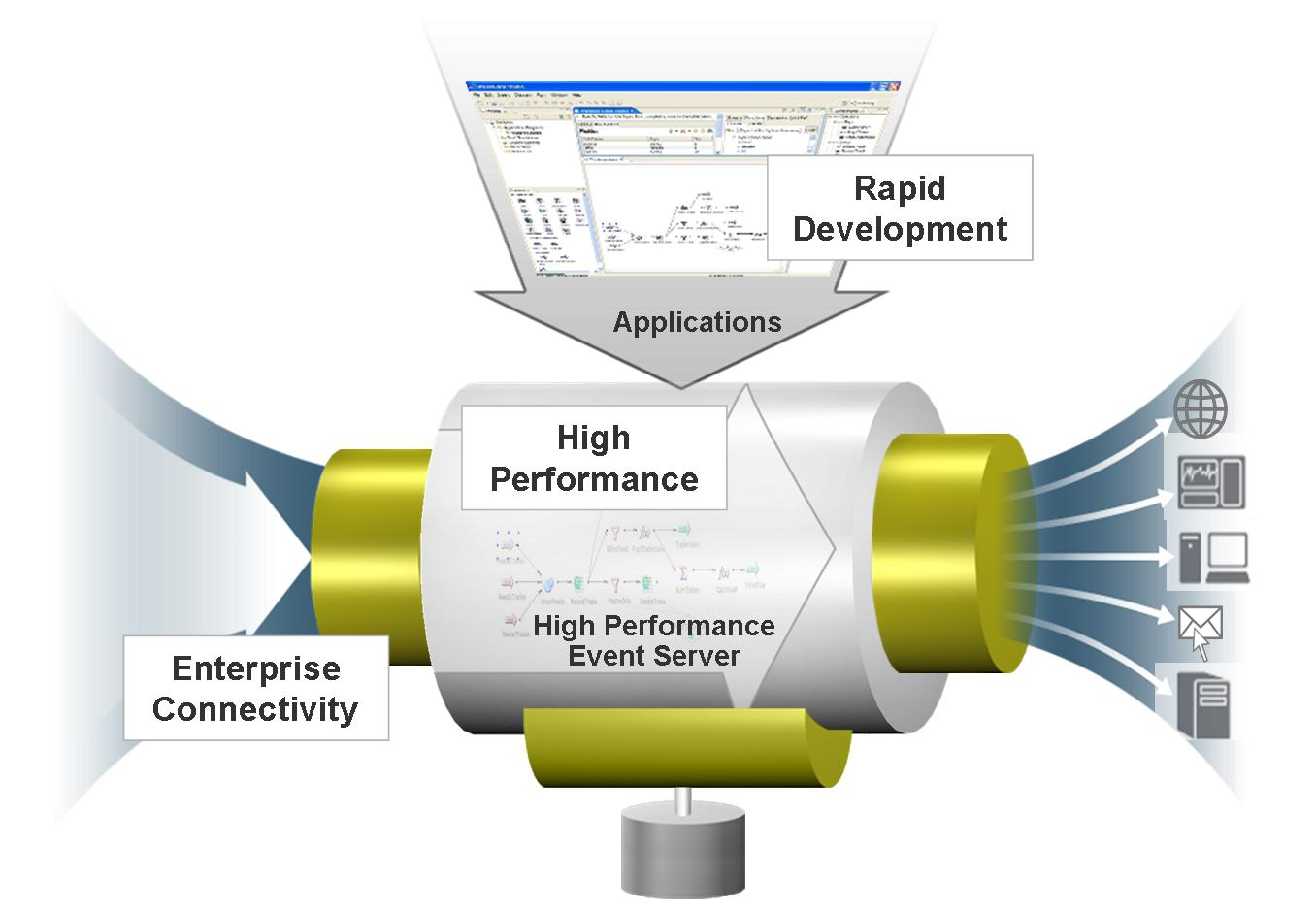 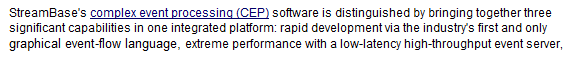 www.streambase.com
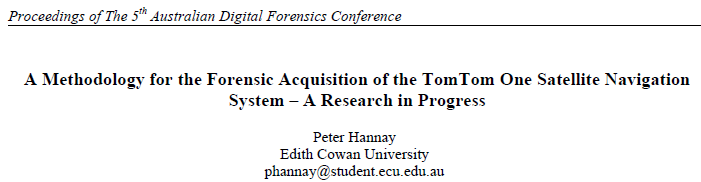 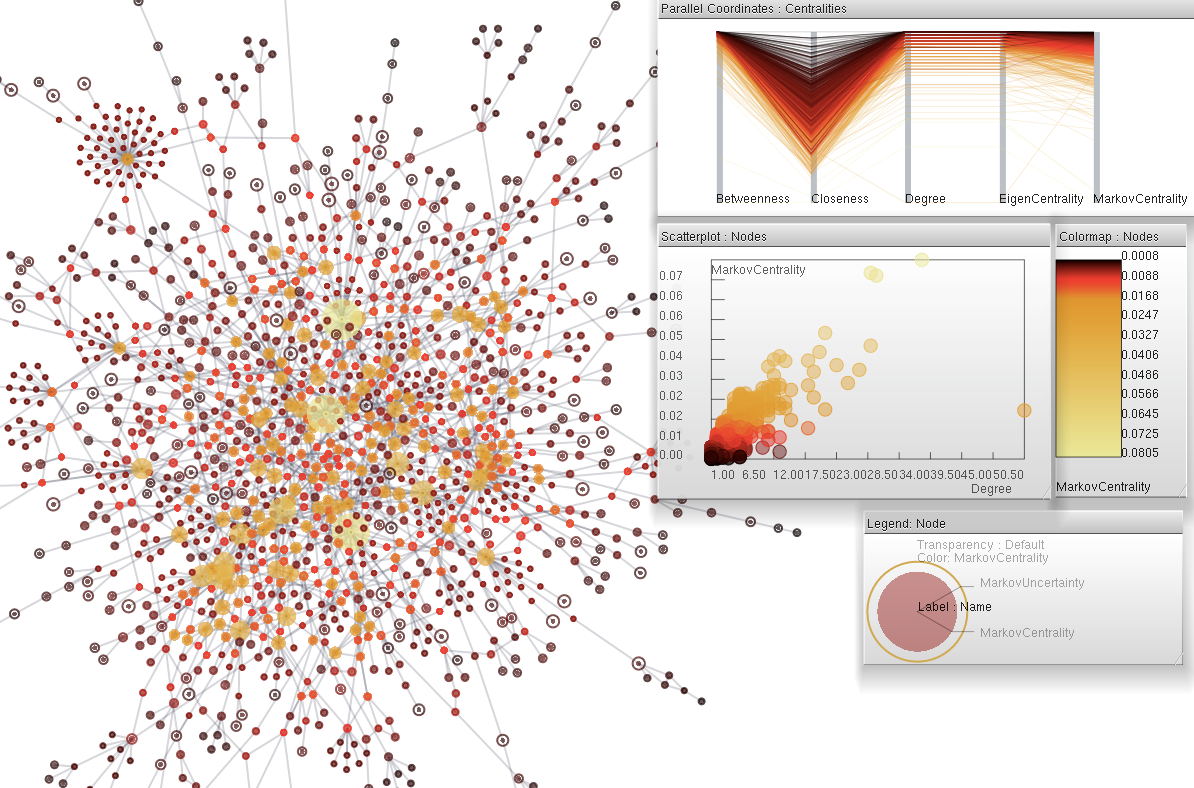 http://fodava.gatech.edu/
Transforming Raw Data into Valuable Content
Endeca’s Information Transformation Layer (ITL) provides content acquisition and enrichment capabilities to help you efficiently combine information from any source into a single integrated view and add value on top of the raw data.
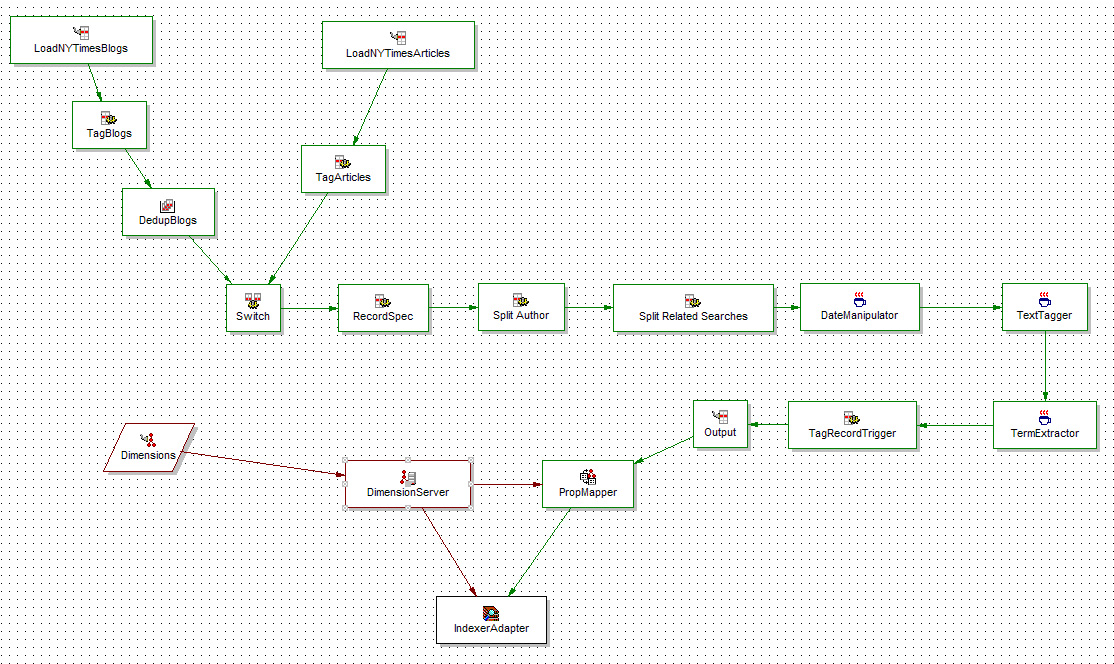 http://www.endeca.com/products-information-access-platform-information-transformation-layer.htm
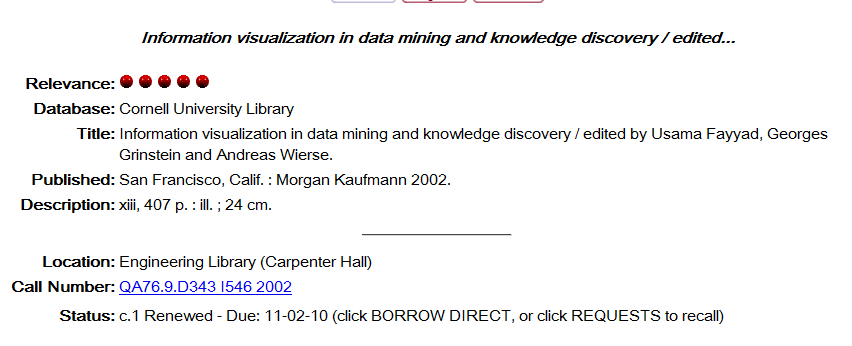 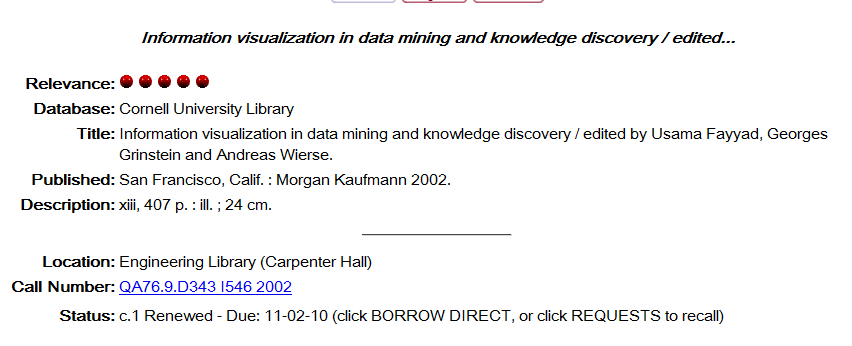 You have this
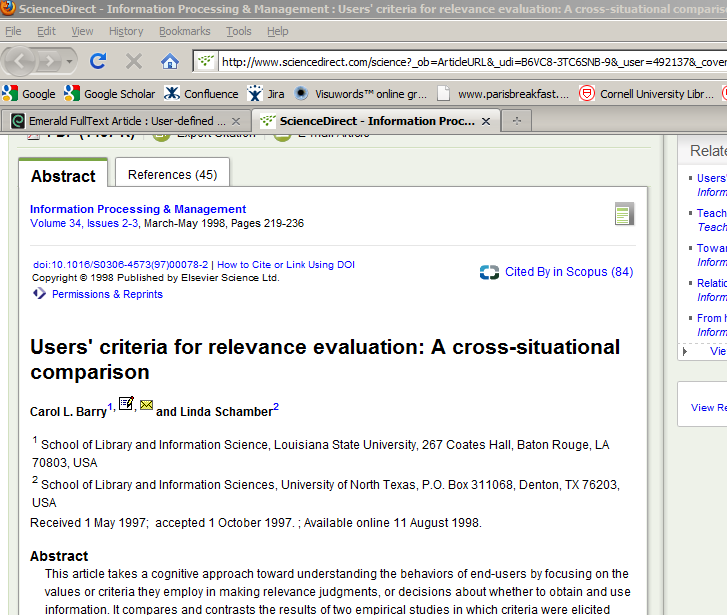 You have corresponded with this author
Questions?

ksc3@cornell.edu


Paper at:  http://docs.lib.purdue.edu/iatul2010/conf/day1/4/
This material is based upon work supported by the National Science Foundation under Grant No. III-0712989.
Any opinions, findings, and conclusions or recommendations expressed in this materialare those of the author(s) and do not necessarily reflect the views of the National Science Foundation.